FLORA OF PICANYA
SAMARA WHITEHEAD OLIVER 2ºD
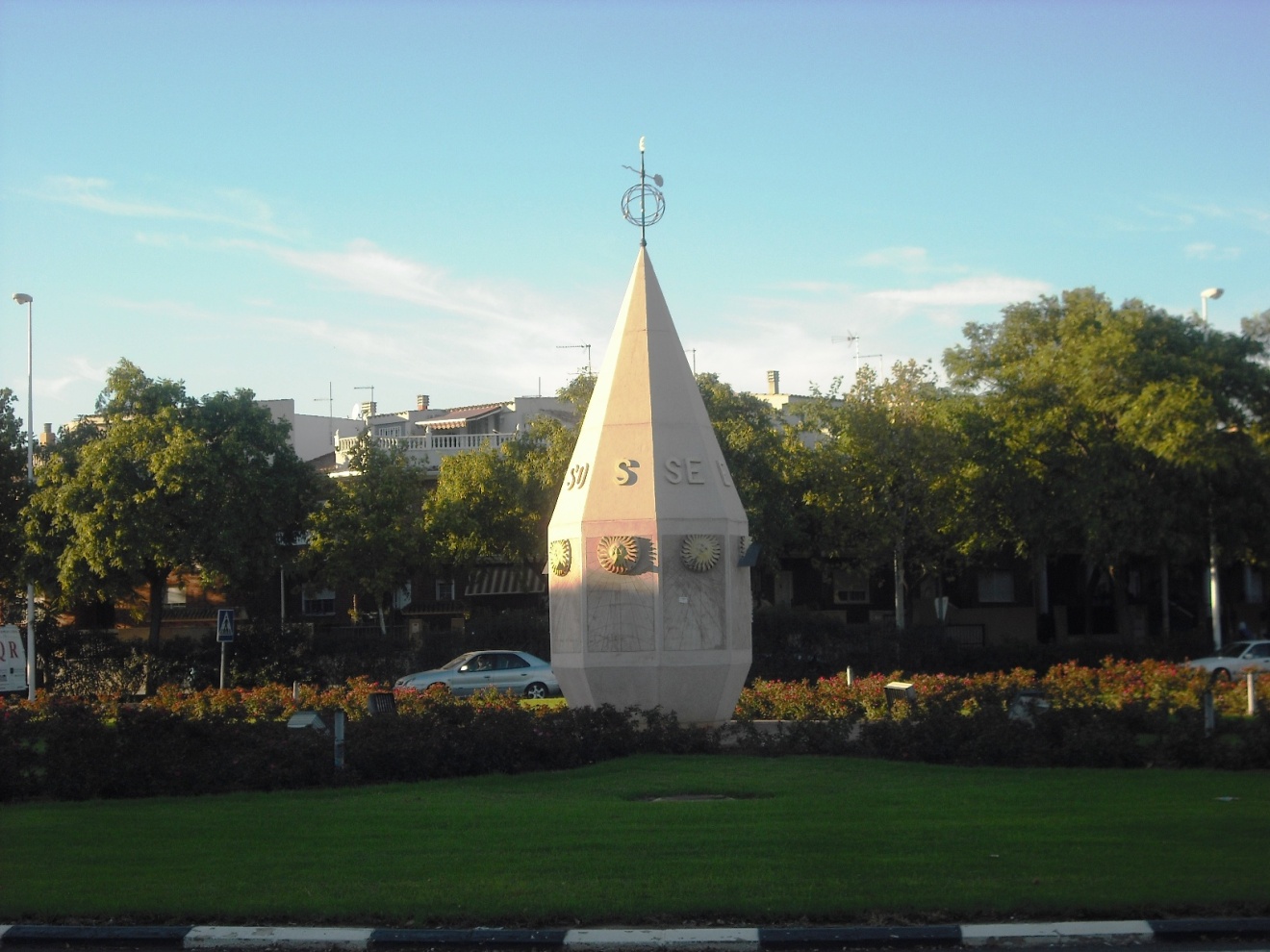 Picanya is a city full of trees.
There are a lot of types of trees, like palm trees.
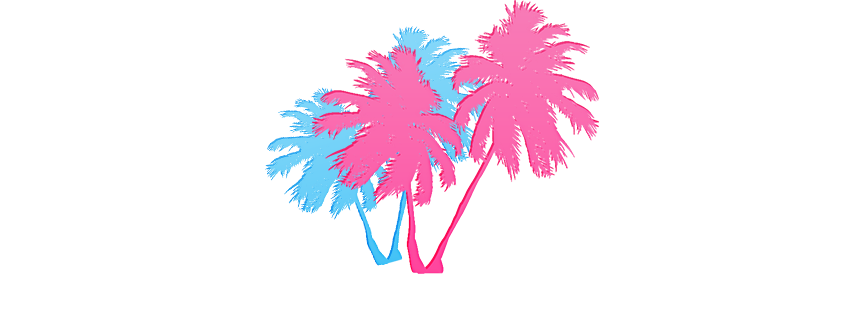 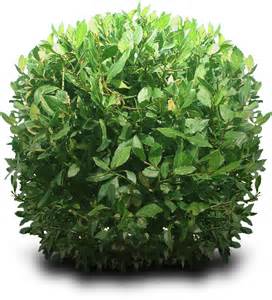 Palm trees are a botanical family of perennial lianas, shrubs and trees.
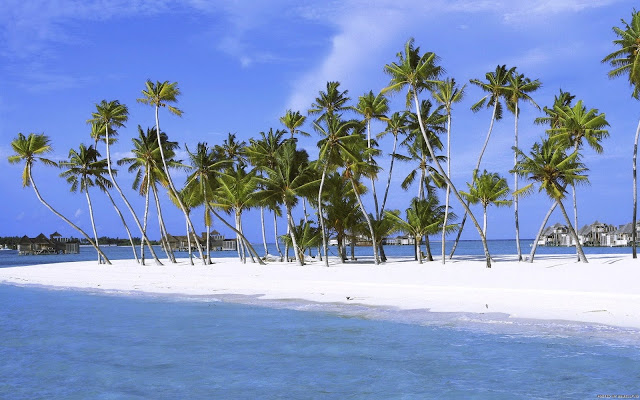 There are about 2600 species of palm trees, most of them living in tropical, subtropical and warm climates.
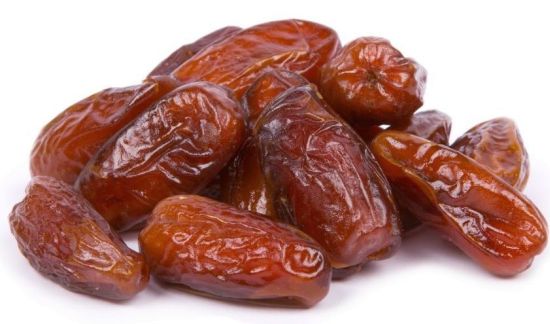 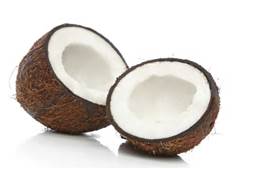 Many common products and foods come from palm trees like the coconut and the date fruit.
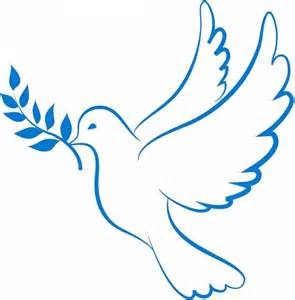 In the past palm trees were symbols of victory, peace and fertility .
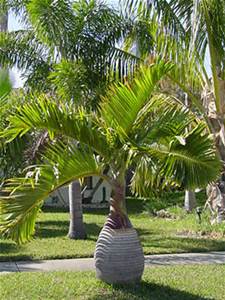 Today palm trees are a popular symbol for the tropics and for holiday.